Речевая среда моей группы группа среднего дошкольного возраста «Звездочки»
Речевая развивающая среда – это не только предметное окружение, важна и роль взрослого в организации воздействия собственной речи на становление разных сторон речи дошкольника. Речевая среда, созданная в определённой группе, - это фактор либо сдерживающий, либо активизирующий процесс речевого развития ребёнка, поэтому создавая развивающую среду, важно учитывать уровень речевого развития, интересы, способности детей данной группы
Компоненты речевой среды:
1. Речь педагога.2. Методы и приемы, направленные на развитие речи.3. специальное оборудование.
Качества речи педагога:
- Правильность, - точность, - логичность, - чистота, - выразительность, - богатство, - уместность.
Методы, направленные на развитие речи.
1.Наглядный метод (рассматривание и описание картин, игрушек, наблюдения на прогулках)
2. Словесный метод (чтение художественной литературы, рассказывание воспитателя без опоры на наглядный материал)
Методы, направленные на развитие речи.
3. Практические методы (дидактические игры, игры – драматизации, хороводные игры)
Специальное оборудование
Центр книги.
Рассматривание книг дает возможность вновь пережить прочитанное, углубить свои первоначальные представления о прочитанном.
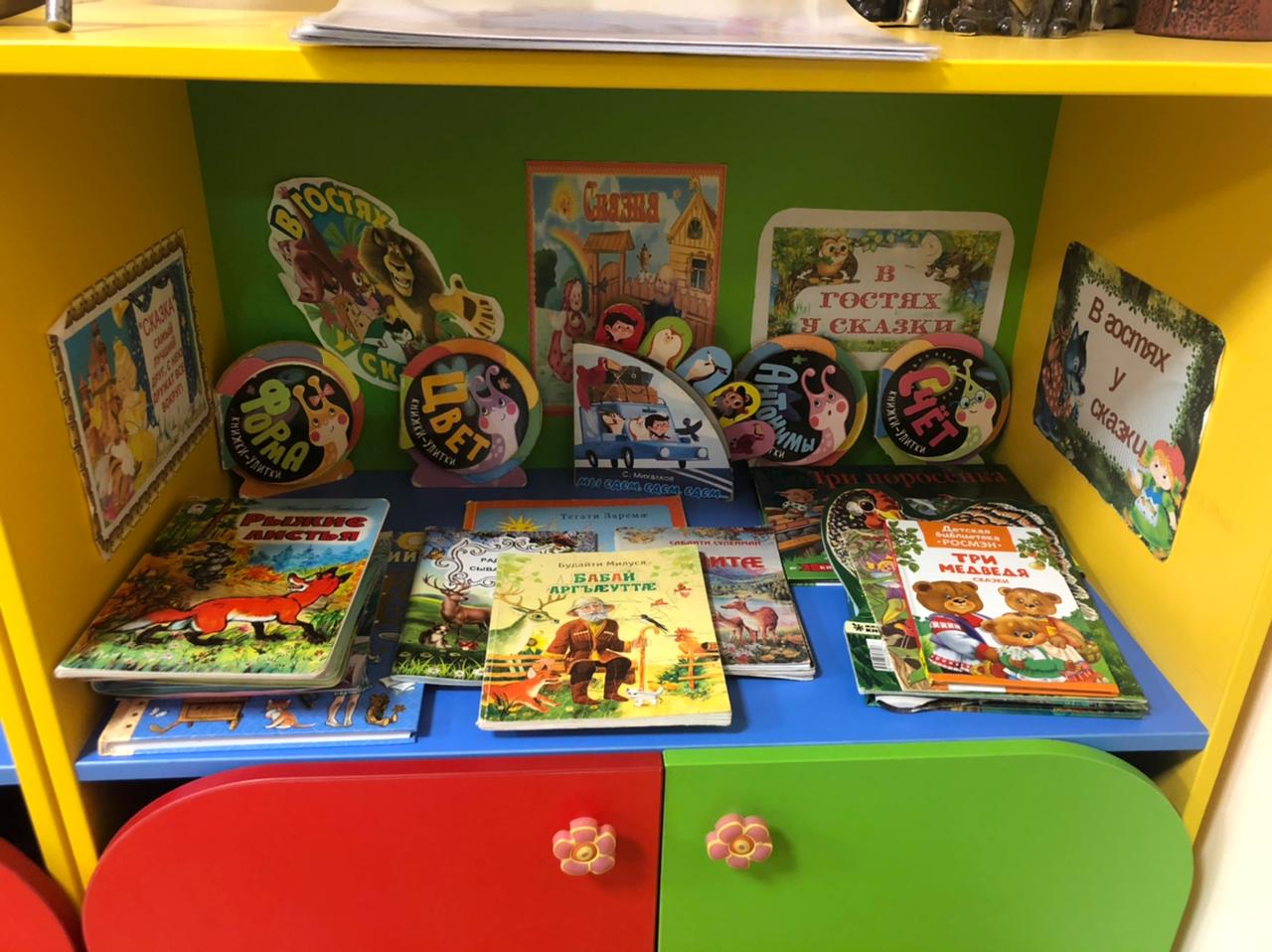 Специальное оборудование
Центр речевого развития
 - Закрепление правильного речевого выдоха (султанчики, вертушки).
- Формирование фонематического восприятия и слуха (шумовые инструменты, детские музыкальные инструменты)
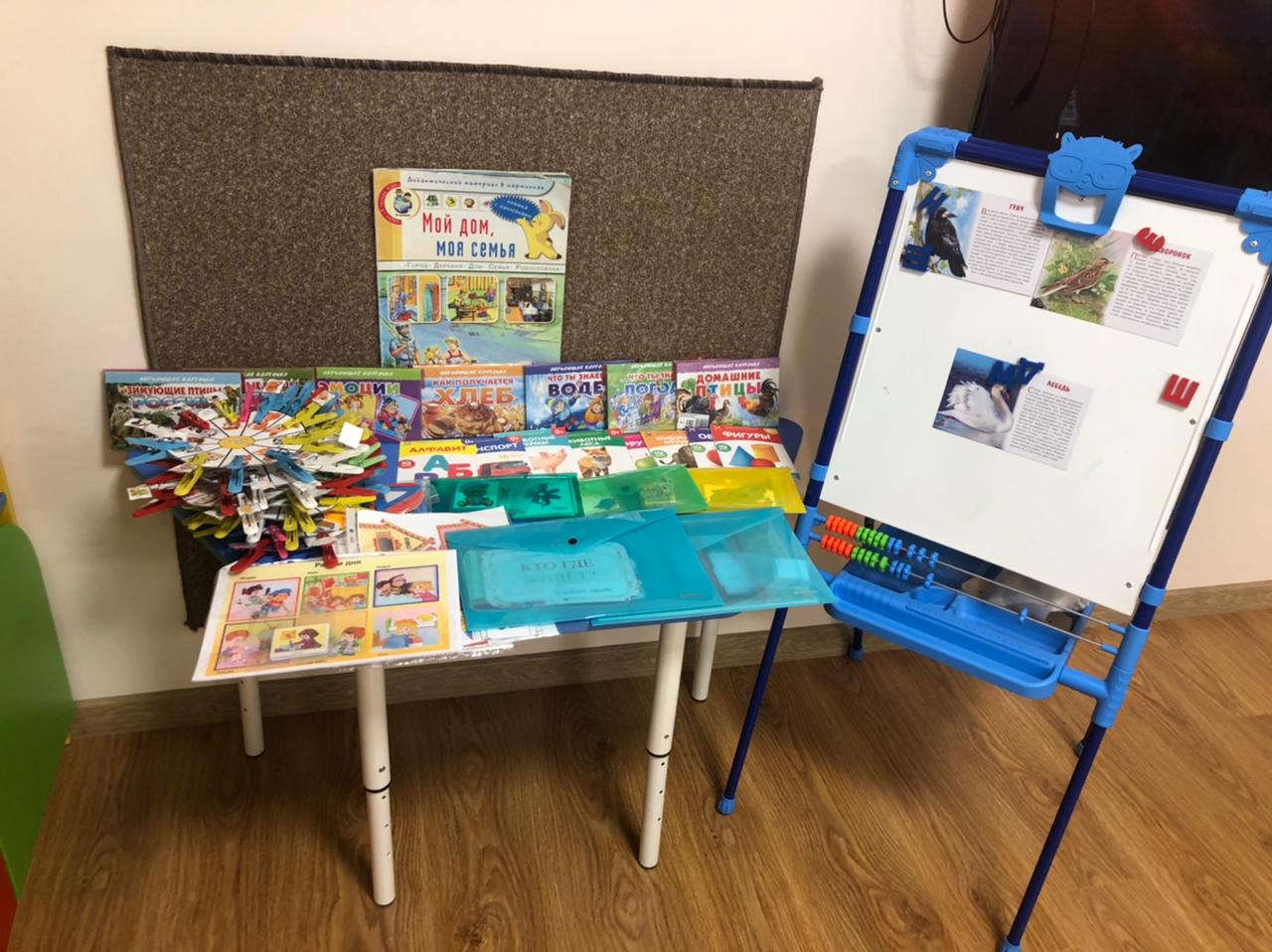 - Активизация словаря, обобщающих понятий и лексико-грамматических категорий (предметные, тематические картинки)
- Развитие связной речи (сюжетные картинки, чистоговорки, скороговорки, стихи)
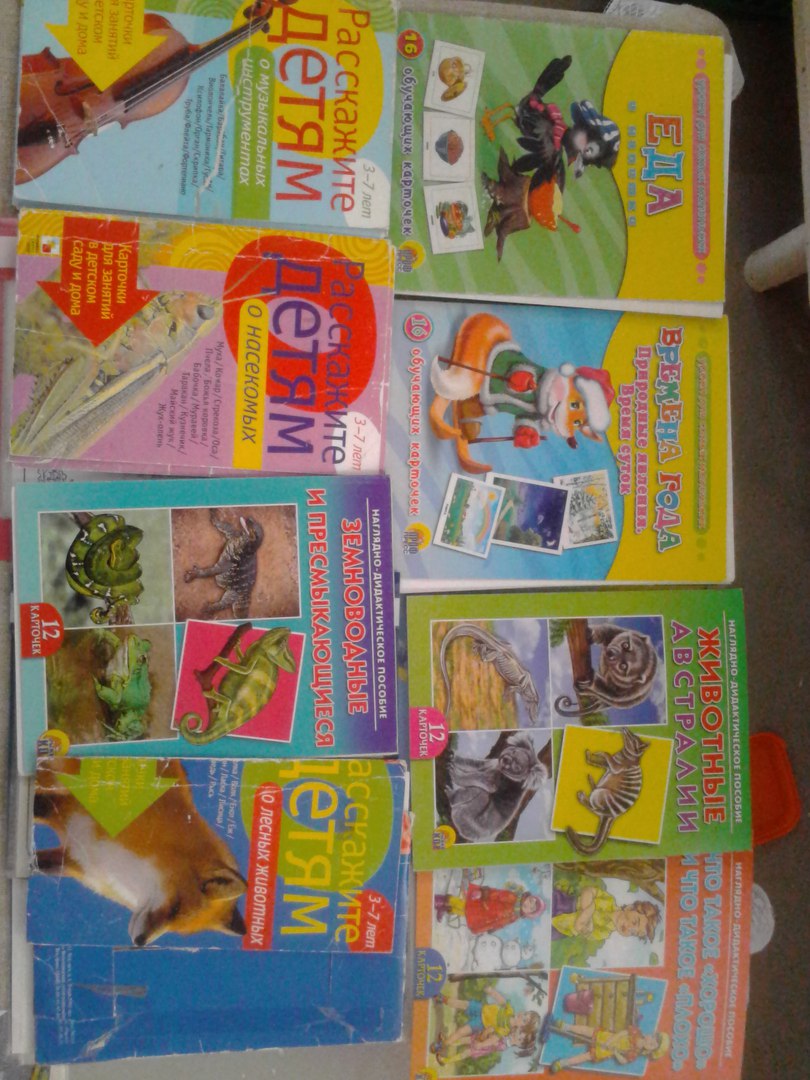 Специальное оборудование
Центр сенсорно-моторного развития.
Активизирует процессы мышления и восприятия, ощущения, внимания, памяти.  Стимулирует функции зрения и слуха. Снижает эмоциональное и физическое напряжение («Шнуровка», «Мозаика» и др.)
Специальное оборудование
Центр театрализации
Значение: развитие коммуникативных навыков, развитие связной речи, снятие тревожности, застенчивости, развитие эмоциональной сферы (Пальчиковый театр, Кукольный театр, Плоскостной театр на фланелеграфе).
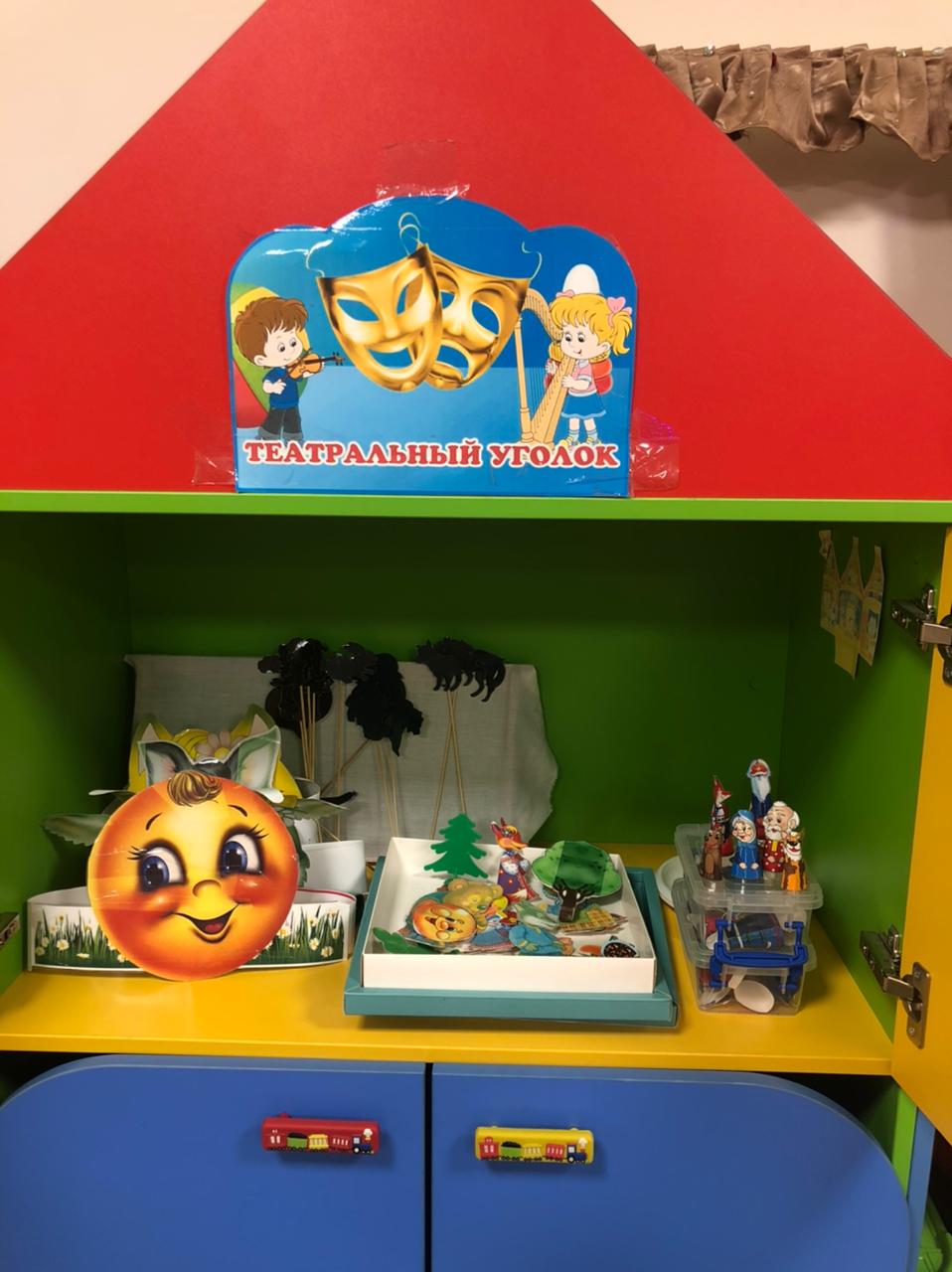 Специальное оборудование
Оборудование для сюжетно-ролевых игр
Значение: развитие коммуникативных навыков, связной, диалогической речи, знакомство с окружающим миром и социальной действительностью.
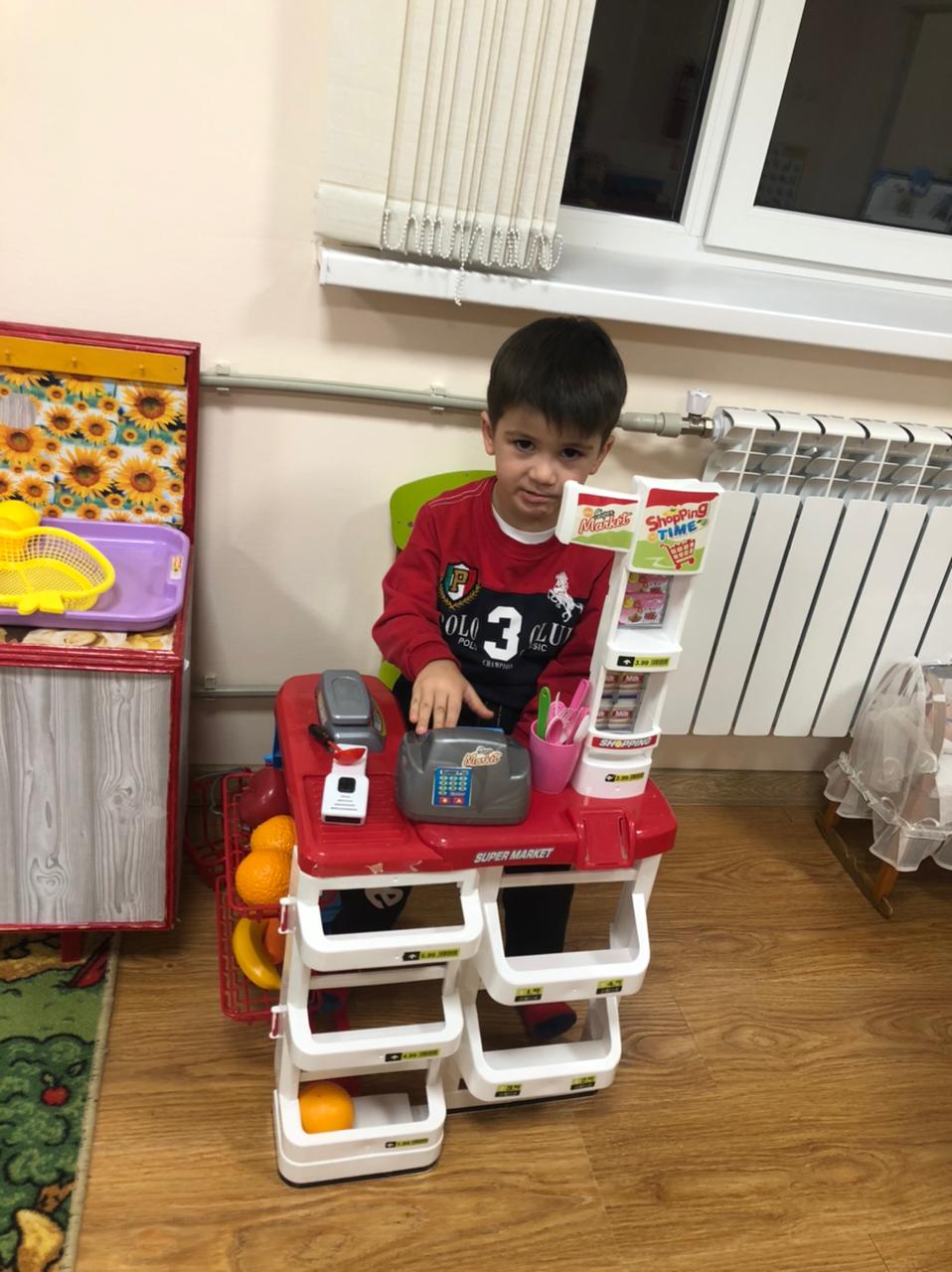 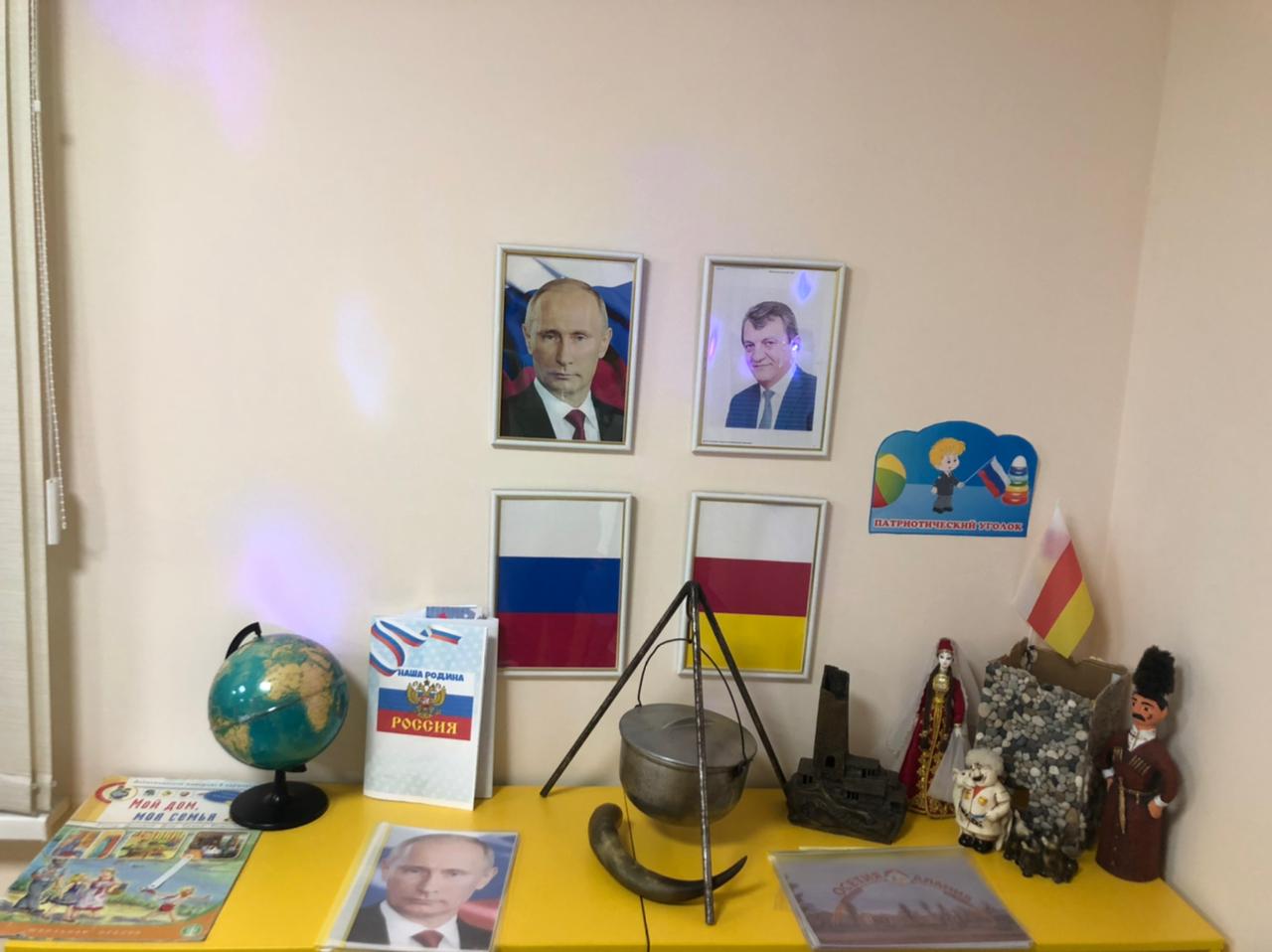 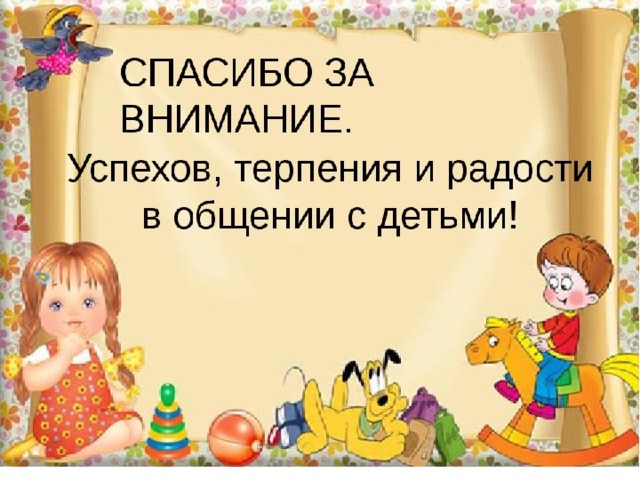